Экскурсия к памятнику Скорбящий воин.
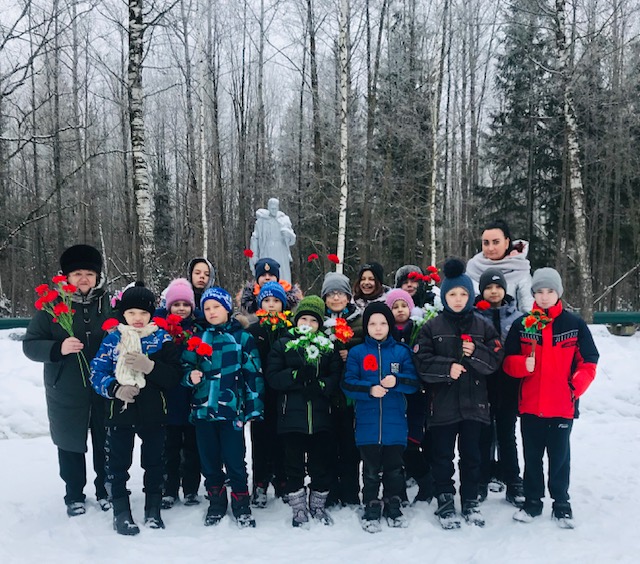 Подготовила:
Воспитатель Баринова Е.А.
Цель: Направленная подготовка к восприятию памятной даты –Блокады Ленинграда.
Задачи:
1.Познакомить ребят с понятием блокада;
2.Познакомить со страшным периодом в жизни нашей страны на основе поэтического творчества;
3.Пробудить в детях чувство сострадания и гордости за стойкость своего народа в период блокады Ленинграда и на протяжении всей Великой Отечественной войны с помощью музыкальных произведений и поэтической литературы.
4. Воспитать патриотизм, чувство гордости за свою страну, за свой народ.
27 января –в день полного освобождения Ленинграда от фашисткой блокады –мы с особыми чувствами вспоминаем о великом подвиге защитников и жителей осажденного города.
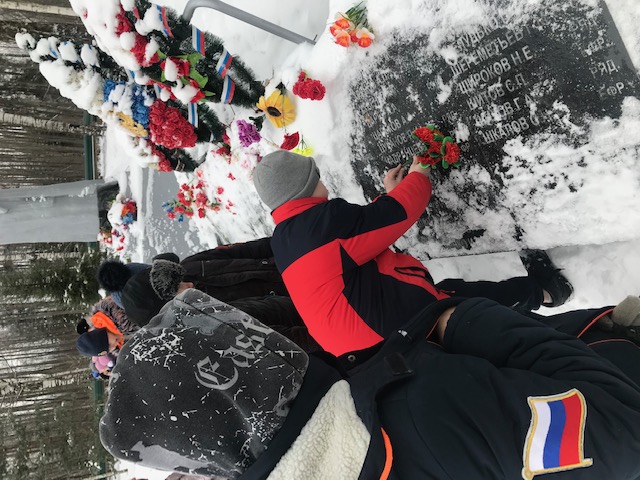 «Война. …Ее события и даты огнем вошли в сердца людей.» Великая Отечественная война унесла миллионы жизней.
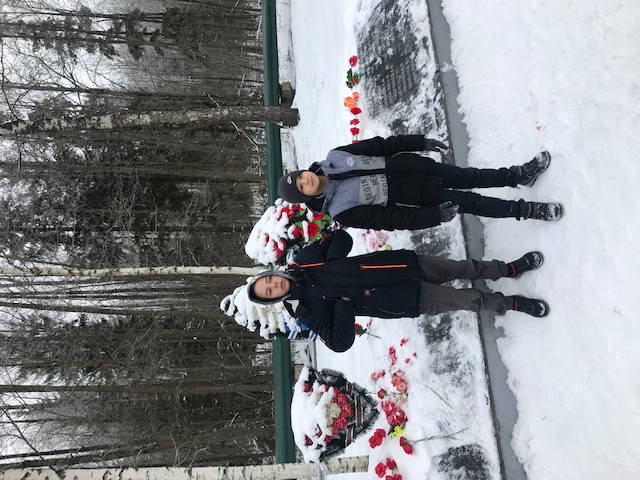 Одна из самых страшных и героических ее страниц – Блокада Ленинграда. Но ленинградцы, проявив мужество, героизм, невероятную силу духа, выстояли и победили.
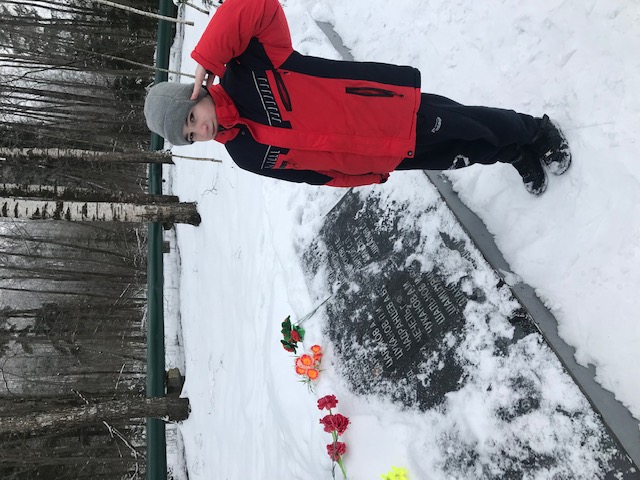 78 лет минуло со дня полного освобождения Ленинграда от немецко-фашистской блокады. Обучающиеся 5А класса почтили память погибшим воинам и возложили цветы.СВЕТЛАЯ ПАМЯТЬ ПОГИБШИМ ВОИНАМ!СПАСИБО ЗА ПОБЕДУ!